ЗНАМЕНИТОЕ  СРАЖЕНИЕ
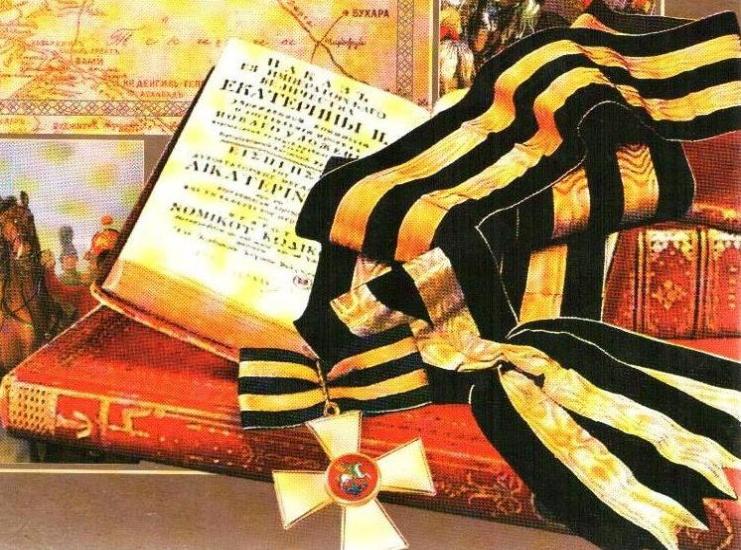 Начало войны
В июне 1812 года огромная  армия императора Наполеона покорившая всю Европу, вторглась в Россию. Французская армия вдвое превосходила русские войска, и они вынуждены были отступать
Наполеон
Наполеон надеялся быстро победить Россию, но его планы рушились. Чем дальше он заходил в глубь страны, тем меньше становились его войска, а разгромить русских так и не удавалось.
М.И.Кутузов
Недалеко  от  Москвы, когда  силы противников сравнялись, командующий  русской  армией  М.И.Кутузов решил  дать  бой
Подготовка к бою
22 августа русские армии подошли к с. Бородино, где была выбрана плоская позиция протяженностью до 8 км. Она представляла собой покрытую кустарником и перелесками холмистую равнину, через которую протекало несколько небольших речек, русла которых проходили по глубоким оврагам. С левого фланга Бородинское поле прикрывал труднопроходимый Утицкий лес, а правый, проходивший по высокому берегу р. Колочи, заканчивался у д. Маслово.
Жестокое  и  кровопролитное  сражение  произошло 26  августа  1812  года  у  села  Бородино.
Остановить  французов  русским  войскам  не  удалось,                но  русская  армия  осталась  непобежденной
На   военном   совете  в   Филях  было  решено  оставить  Москву,  чтобы  сохранить  русскую  армию  и  занять  более  выгодные  позиции. Наполеон  был  искусно  введен  в  заблуждение .
Москву пришлось отдать врагу. Но сохранив русскую армию, Кутузов вскоре изгнал Наполеона из Москвы  и  из  России.
Освобождая  Европу,  русские  войска,                                   дошли   до  Парижа